O Sistema Confea/crea E MÚTUA
Conselho Federal de Engenharia e Agronomia – Confea
Junho 2018
Quando surgiu o Sistema:
Surgiu em 1933, por meio de um Decreto, assinado pelo Presidente Getúlio Vargas, 23.196.
Quando foi regulamentada a profissão de Engenheiro Agrônomo:
Também em 1933, por meio de outro Decreto, 23.569, assinado pelo mesmo Presidente.
Quando os Engenheiros Agrônomos passaram a se registrar nos Creas:
Em 1966, quando entrou em vigor a Lei nº 5.194.
Onde eles se registravam anteriormente:
No Ministério da Agricultura.
Sistema Confea/Crea
A constituição do Brasil prevê em seu artigo 5º:XIII - é livre o exercício de qualquer trabalho, ofício ou profissão, atendidas as qualificações profissionais que a lei estabelecer;
Lei 5194/66 -Regula o exercício das profissões de Engenheiro, Arquiteto e Engenheiro-Agrônomo, e dá outras providências.
RESOLUÇÃO N° 1.048, DE 14 DE AGOSTO DE 2013, Consolida as áreas de atuação, as atribuições e as atividades profissionais relacionadas nas leis, nos decretos-lei e nos decretos que regulamentam as profissões de nível superior abrangidas pelo Sistema Confea/Crea;
RESOLUÇÃO N° 1.073, DE 19 DE ABRIL DE 2016, Regulamenta a atribuição de títulos, atividades, competências e campos de atuação profissionais aos profissionais registrados no Sistema Confea/Crea para efeito de fiscalização do exercício profissional no âmbito da Engenharia e da Agronomia.
O grande objetivo social do Sistema
Defender os interesses da sociedade, buscando garantir que as obras e serviços sejam projetadas e executadas por profissionais legalmente formados e habilitados perante o Crea.
Confea - Conselho Federal

Normatiza e JULGA em Instância máxima a se refere ao regulamento do exercício profissional
Qual o papel do Confea:
O que os Creas fazem:
Creas – 27 Conselhos Regionais
Garantem à sociedade a eficácia de suas ações institucionais, fiscalizando o exercício legal / ético das profissões e JULGAM em 1ª e 2ª instâncias.
Manual Nacional de Fiscalização do Exercício Profissional de Agronomia
Ação Definida pela Coordenadoria de Câmaras Especializadas de Agronomia – CCEAGRO

fornece parâmetros e orienta sobre as atividades da agronomia, constitui importante ferramenta para auxiliar a correta fiscalização, do Exercício Profissional.
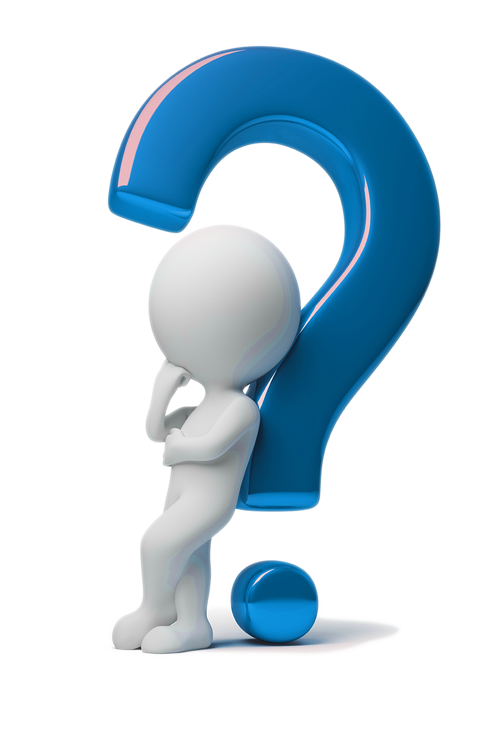 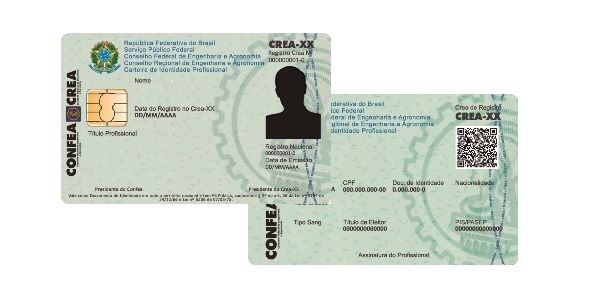 Como registrar-se ?...e porque registrar
O que é ART?
É a Anotação de Responsabilidade Técnica, instituída por Lei, 6.496, de 1977.
Garante a responsabilidade pela obra e serviço, do profissional e do cliente.
É o acervo técnico do profissional, seu melhor currículo.
Anotação de Responsabilidade Técnica – ART e Salário mínimo Profissional
LEI Nº 6.496 – DE 7 DE DEZEMBRO DE 1977.
          Selo de qualidade do bom profissional e da empresa cidadã.
Garante a qualidade dos serviços contratados;
Protege a sociedade contra o exercício ilegal da profissão;
Cria o acervo profissional pessoal
    LEI No 4.950-A, DE 22 DE ABRIL DE 1966.
RESPONSABILIDADE NA ENGENHARIA
TRABALHISTA
LEIS TRABALHISTAS
CONTRATO COM EMPREGADOS COMO 
EMPREGADOR OU PREPOSTO
CRIMINAL
 DESABAMENTO
INCÊNDIO
MEIO AMBIENTE
CIVIL
 CONTRATUAL SOLIDEZ
 E SEGURANÇA
MATERIAIS  DANOS A TERCEIROS           
MEIO AMBIENTE
ÉTICA
CONTRARIAR A BOA CONDUTA MORAL
CÓDIGO DE ÉTICA PROFISSIONAL
(resolução 1002, de 26/11/2002, do CONFEA).
TÉCNICA
OBEDIÊNCIA ÀS NORMAS VIGENTES, 
ATENDO-SE AOS LIMITES DE SUAS ATRIBUIÇÕES
ADMINISTRATIVA


NORMAS TÉCNICAS
REGULAMENTO PROFISSIONAL
OUTROS
Quais as penalidades:
Multa;
Censura Pública;
Advertência reservada;
Suspensão do registro;
Cancelamento definitivo do registro.
O que é a MÚTUA
É uma Entidade, também criada pela mesma da ART, que traz inúmeros benefícios a todos os Engenheiros registrados nos Creas, bastando sua inscrição e o pagamento de uma pequena anuidade.
Principais benefícios da Mútua:
Sociais:
Funeral e Pecúlio; 
Assistenciais:
Assistencial express; Inovação; Energia Renovável; Propriedade Intelectual;  Aport Prev; Imobiliário; Apoio flex; Ajuda Mútua;  Empreendedorismo; Veículos; Agropecuário; Construa Já; Educação; Equipa Bem;  Família Maior;  Férias Mais;  Garante Saúde e Tecnoprev.
Lembre-se: A Mútua existe para servir os Engenheiros.
Entre no site da Mútua e pesquise sobre inscrição e condições para concessão dos benefícios:  www.mutua.com.br
CÓDIGO DE ÉTICA
RESOLUÇÃO nº 1.002, DE 26 DE NOVEMBRO DE 2002
Adota o Código de Ética Profissional da Engenharia, da Arquitetura, da Agronomia, da Geologia, da Geografia e da Meteorologia e dá outras providências. 



















http://normativos.confea.org.br/downloads/1002-02.pdf 
http://normativos.confea.org.br/downloads/anexo/1002-02.pdf
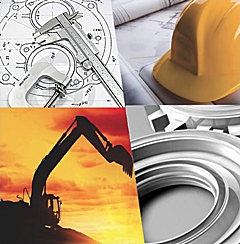 Importância da Engenharia e da Agronomia para o desenvolvimento do Brasil
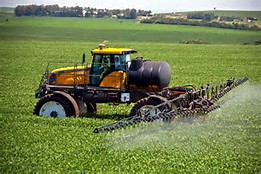 Medidas para o desenvolvimento 
Historicamente, os países que superaram crises econômicas e passaram para o grupo dos desenvolvidos adotaram as seguintes medidas: 

- Fortes investimentos estatais em obras públicas 

- Incentivos à agricultura familiar e ao agronegócio
OBRIGADO !